Intressanta utdatarapporter
Gunnar Enlund
Mars 2024-03-15
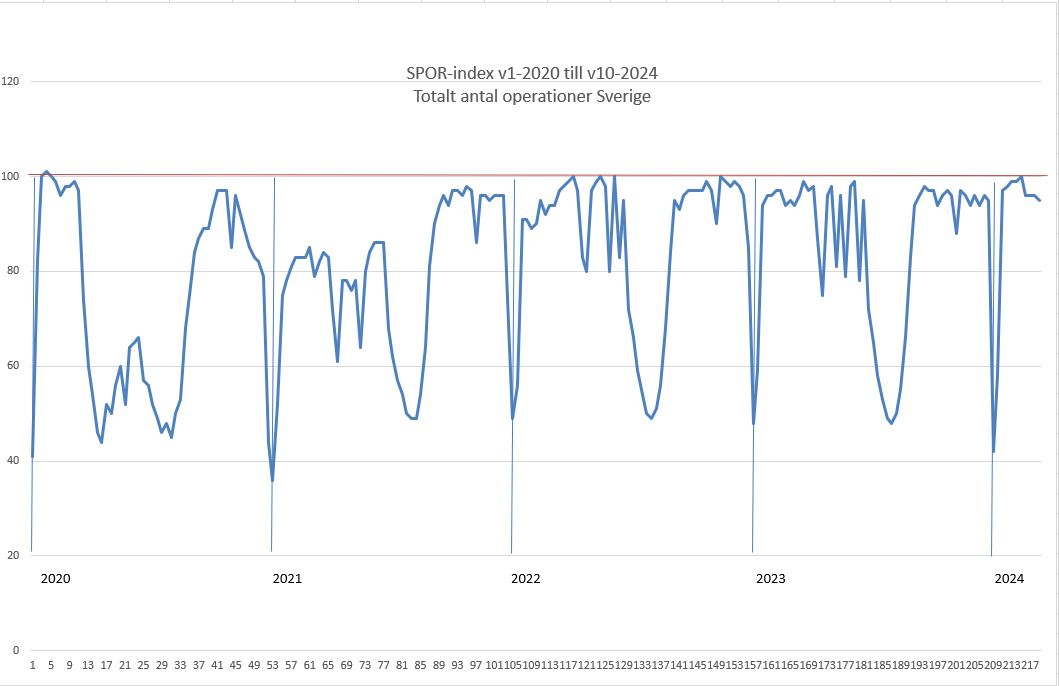 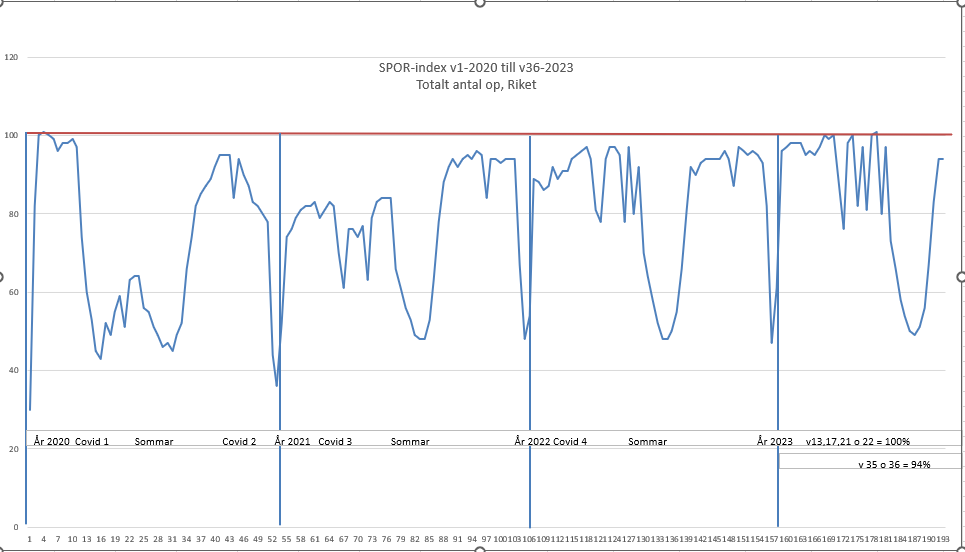 Från Covid till Bemanning
V 35 o v36 -  stannar upp med 94% opkapacitet
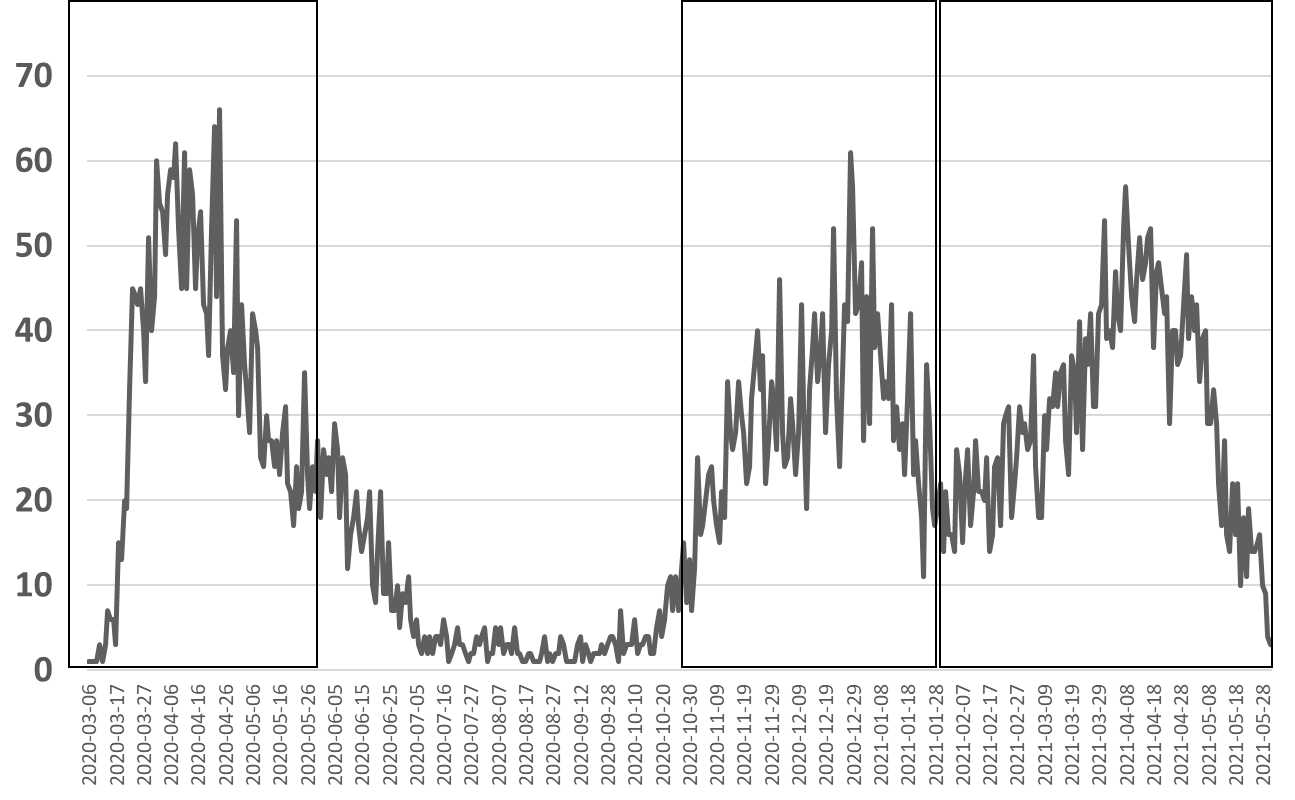 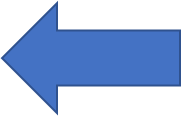 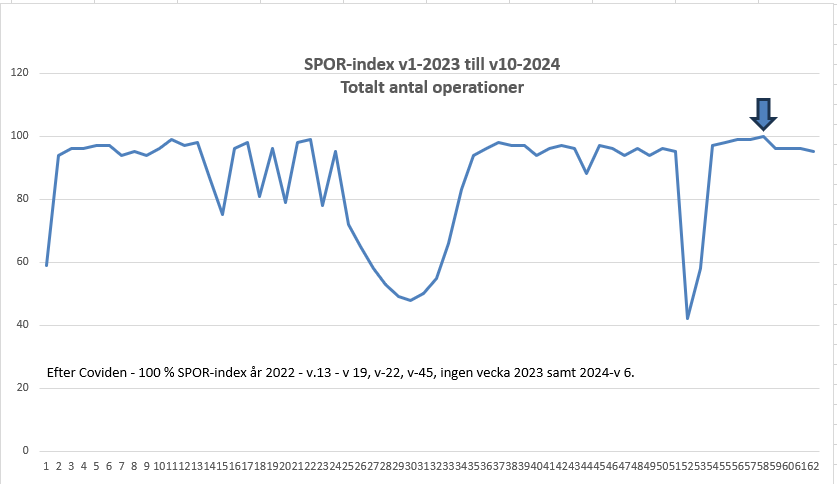 4 Regioner tillbaka över nivån 2019
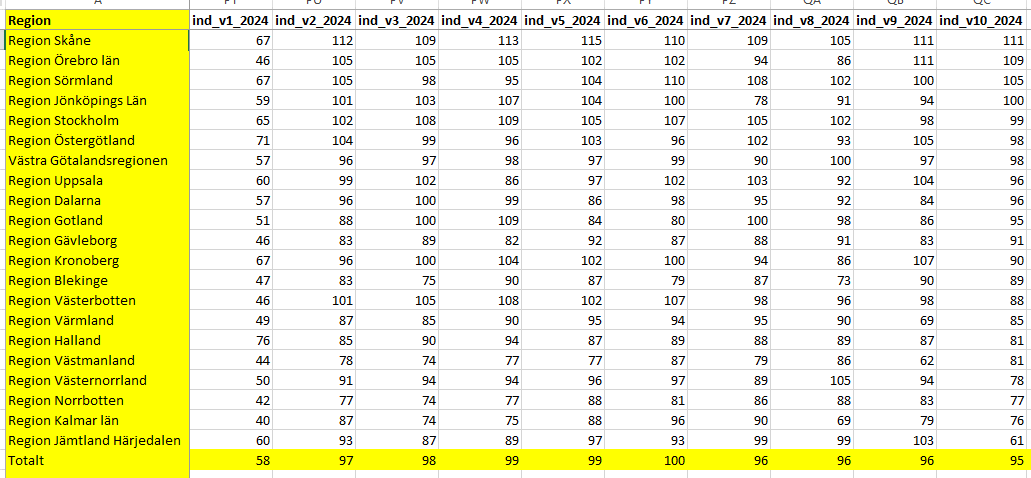 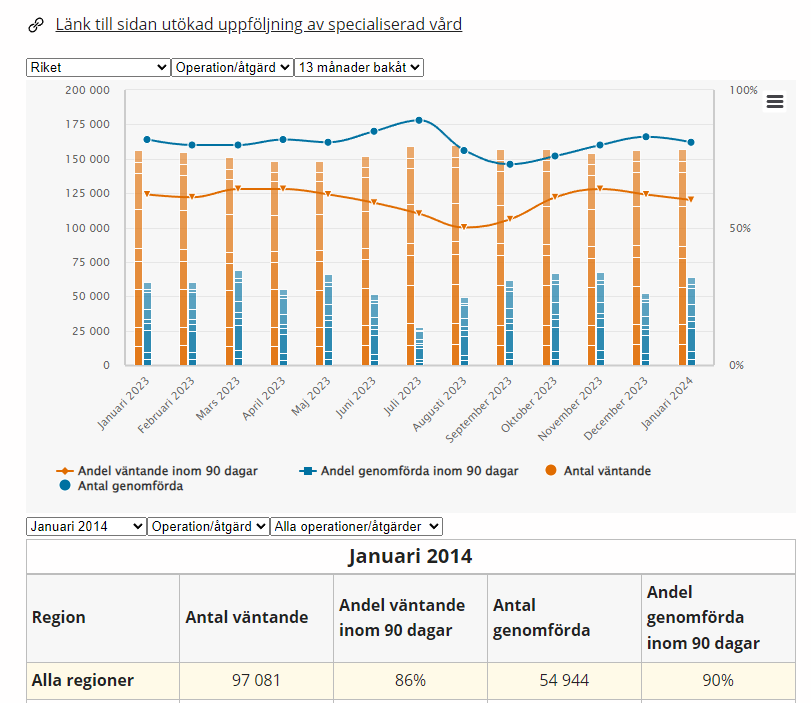 Väntetider i Vårdenjanuari 2014 –old
97 081 st
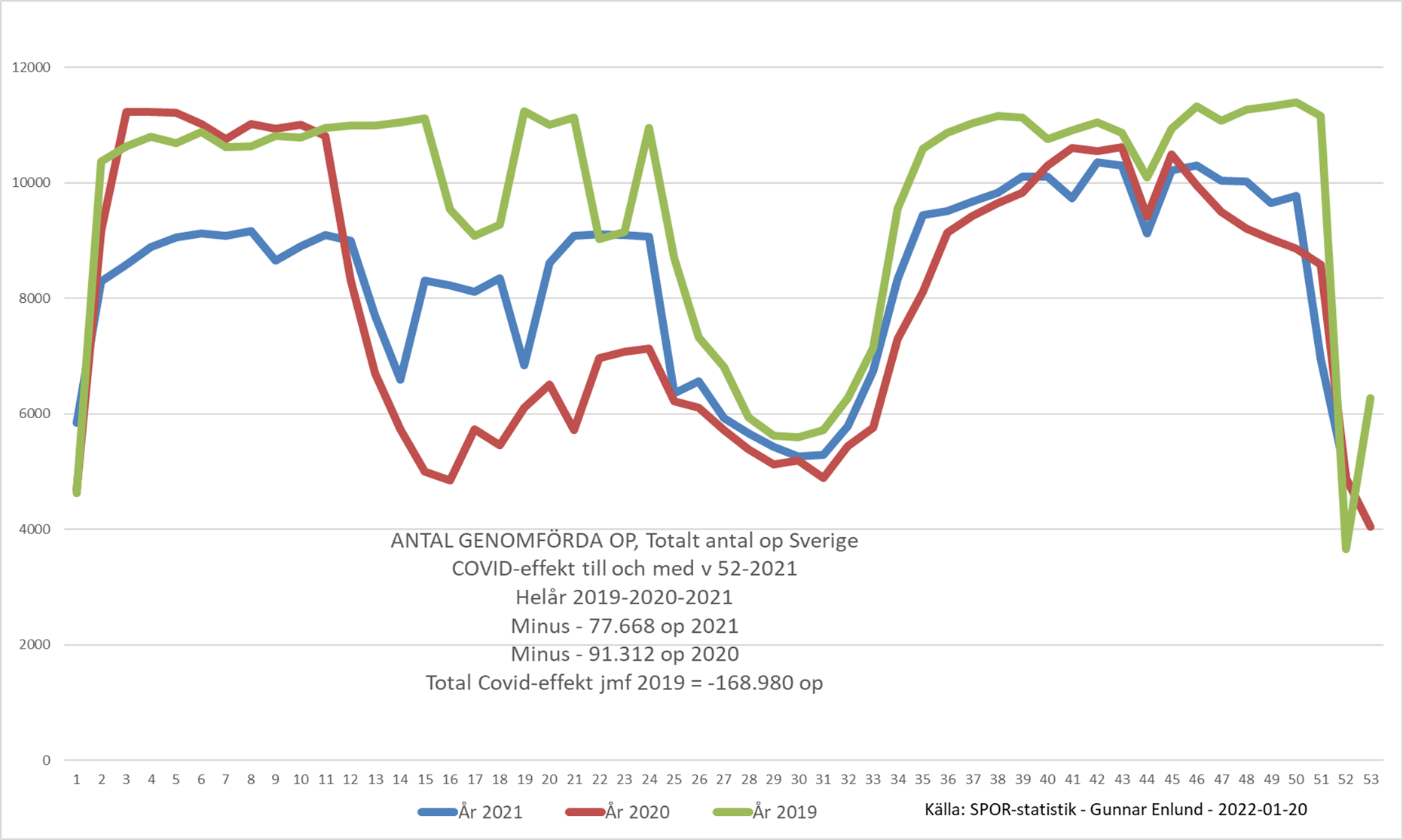 168.980 op färre
2020 - 2021
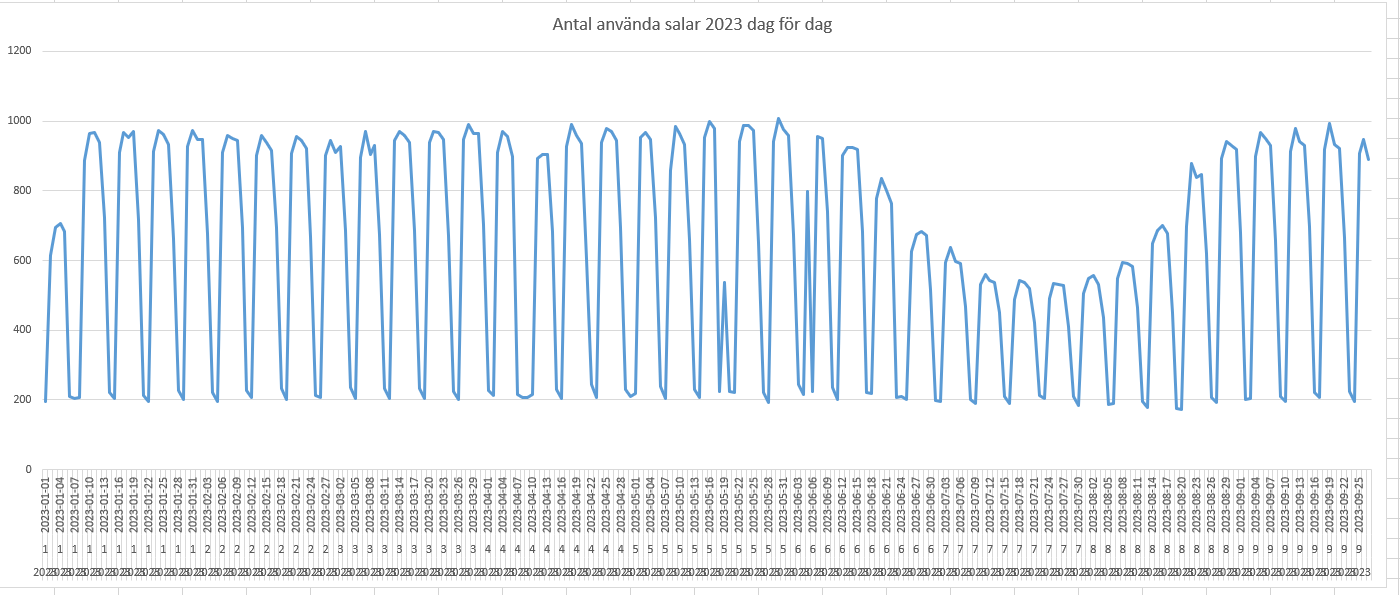 Använda opsalar i Sverige 2023-01-01 till 2023-09-25
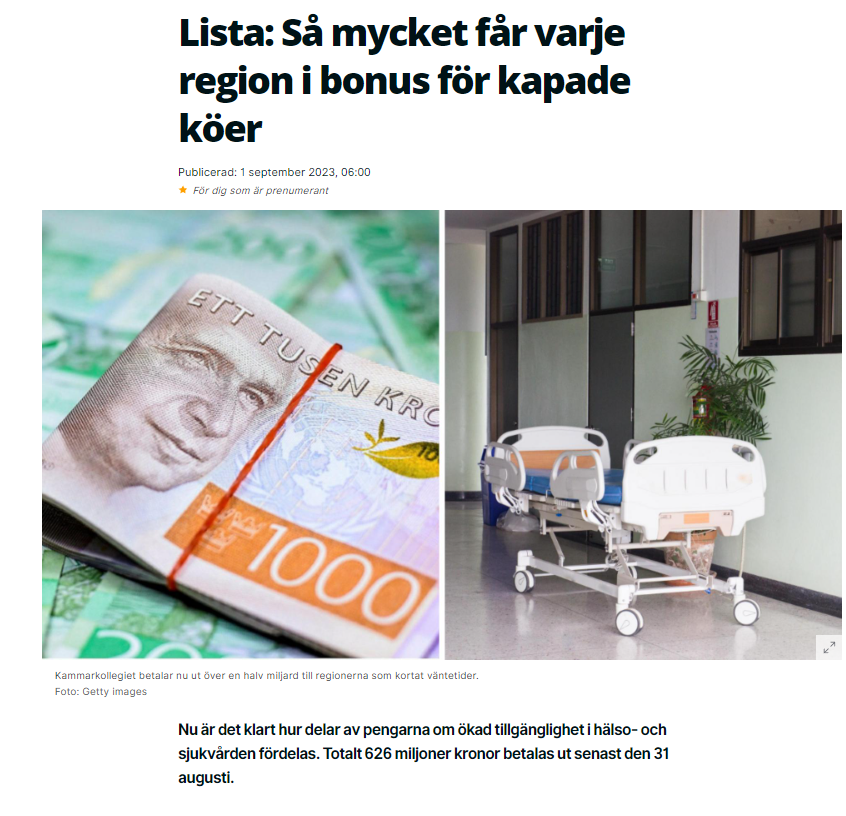 2023-09-01
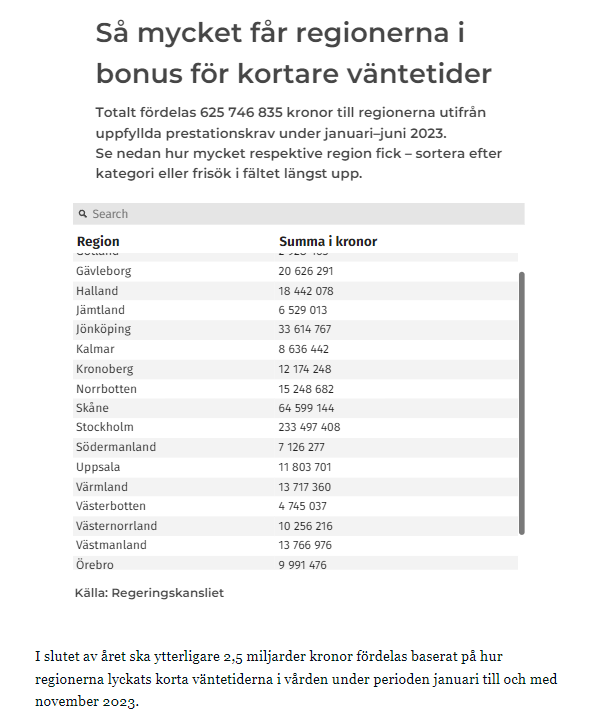 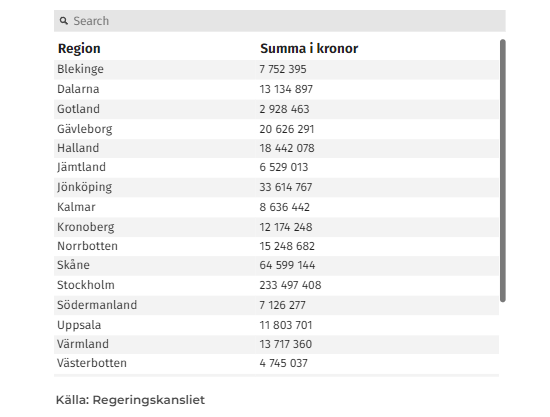 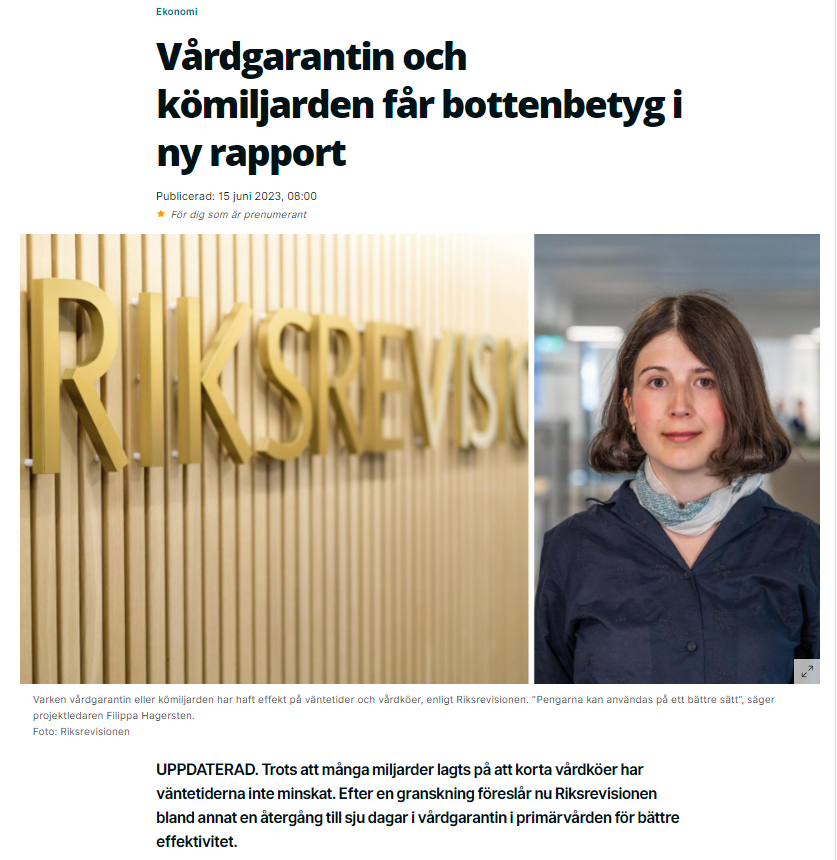 Kömiljarder har hittills aldrig löst köproblematiken
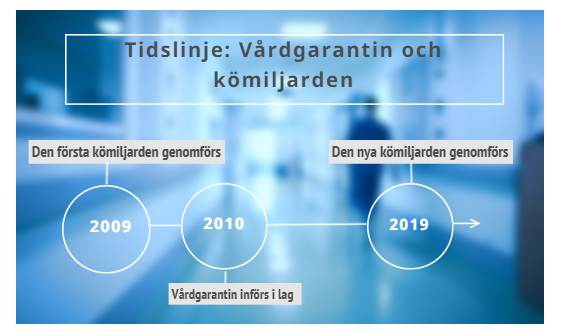 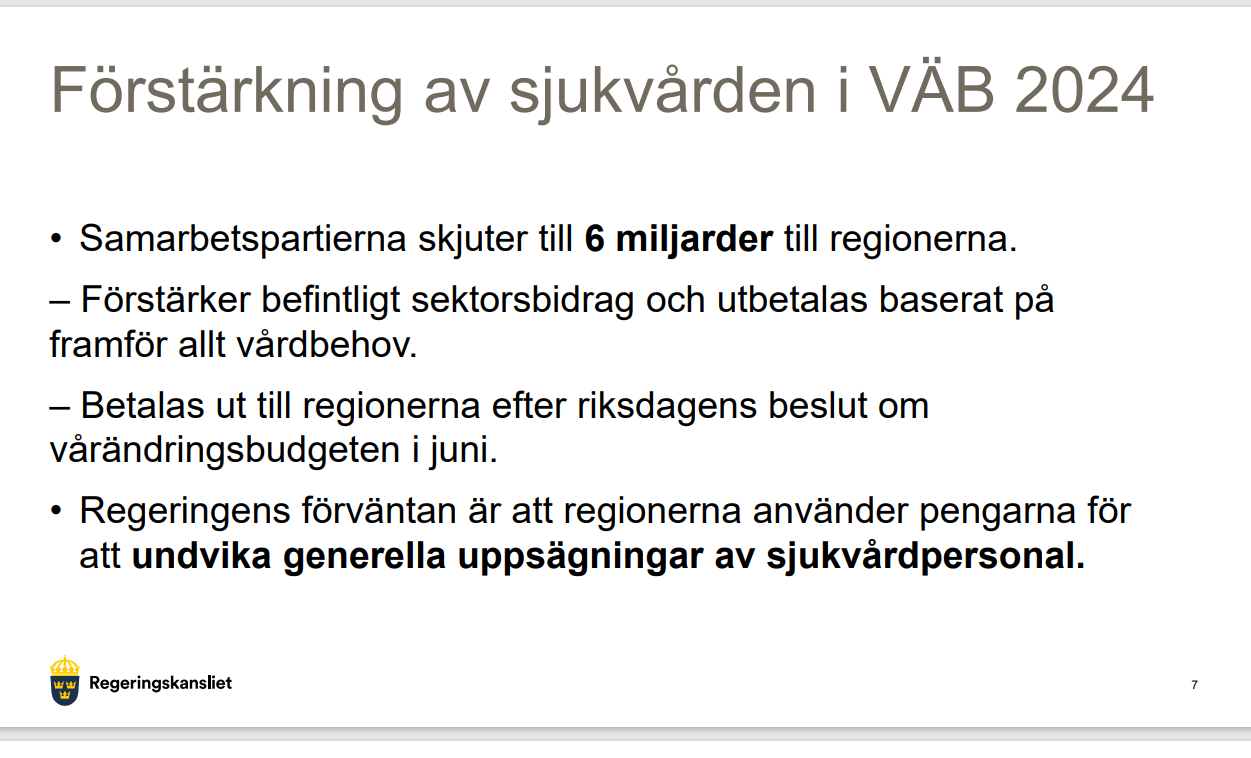 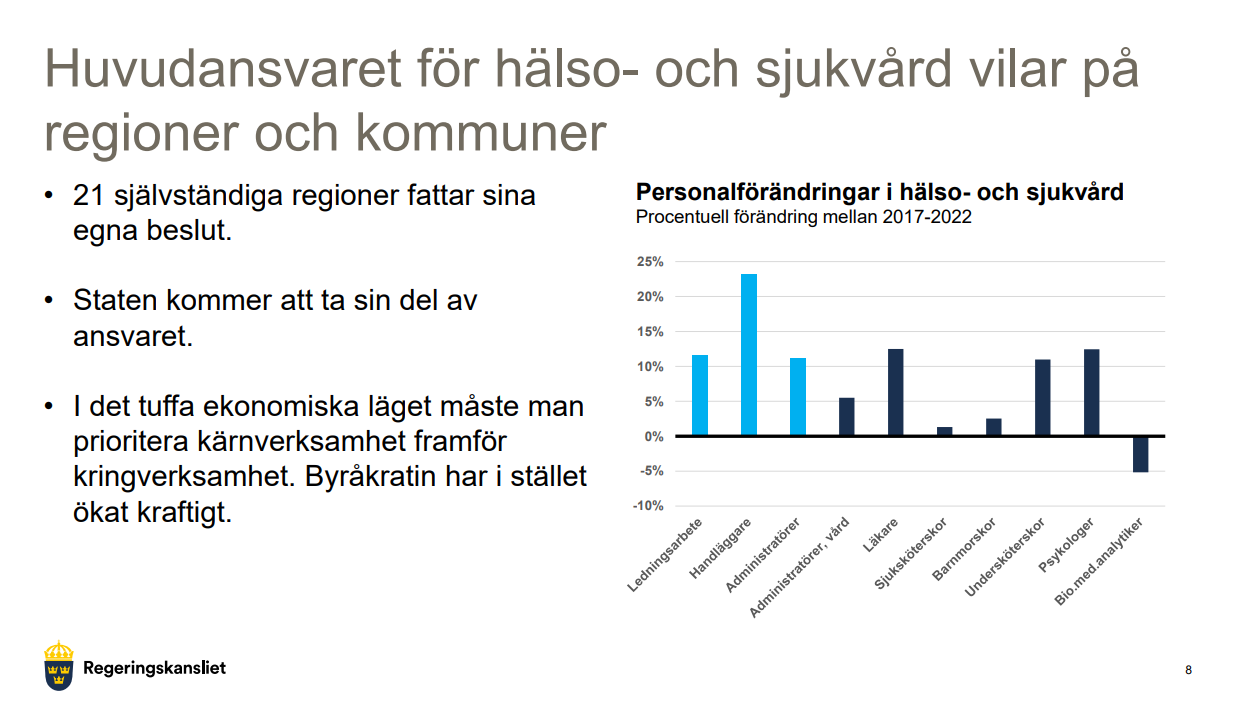 God vård –2005
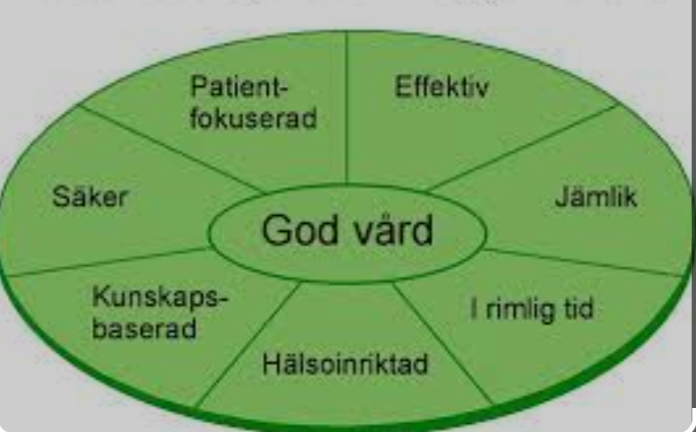 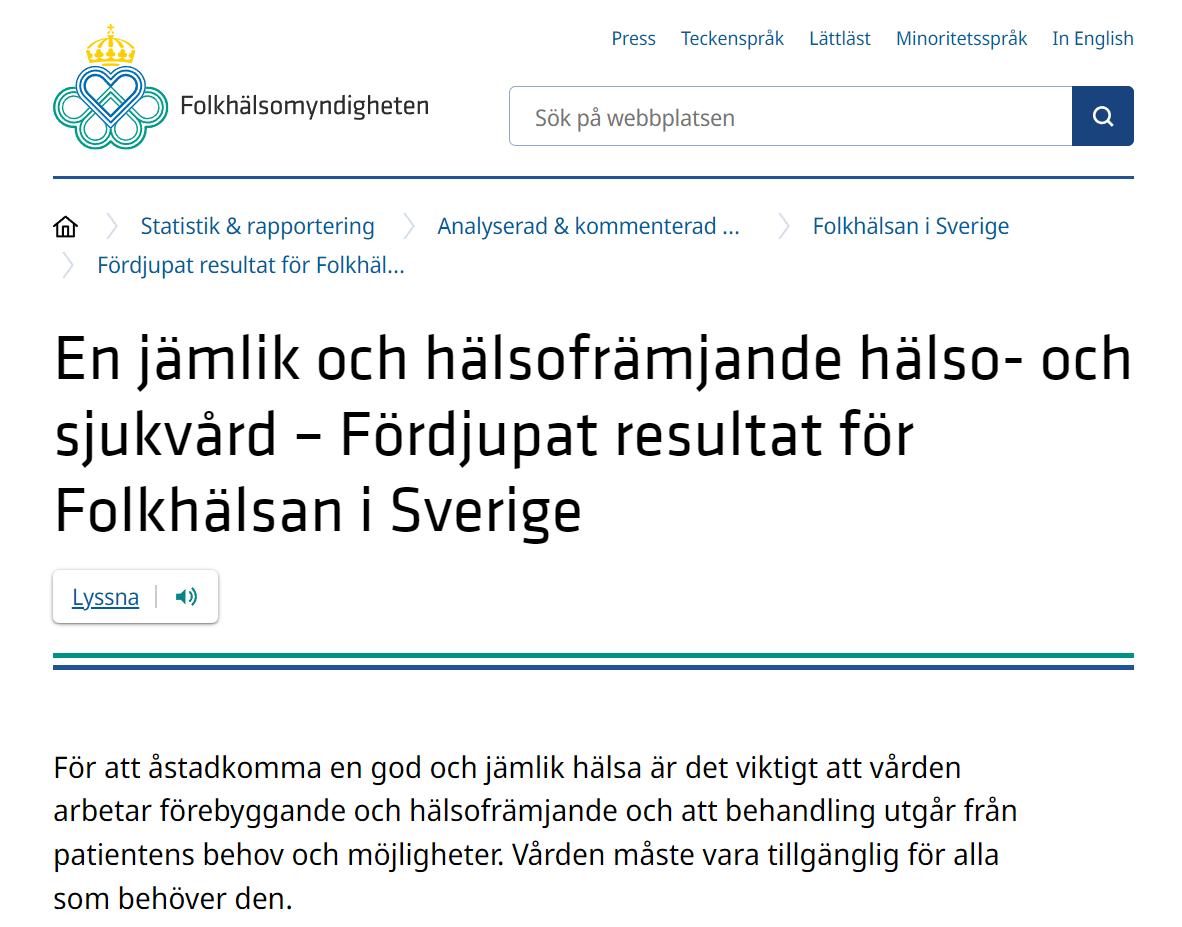 2023-05-25
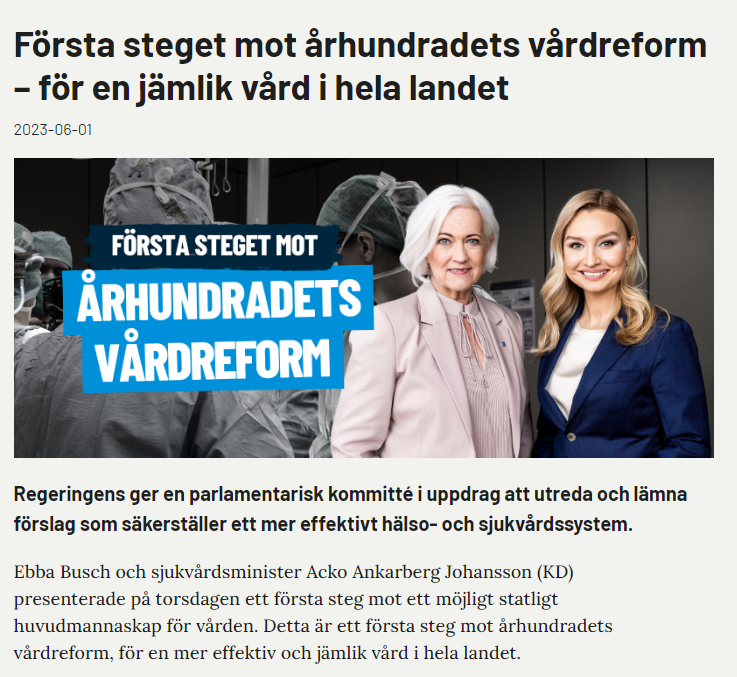 2023-06-01
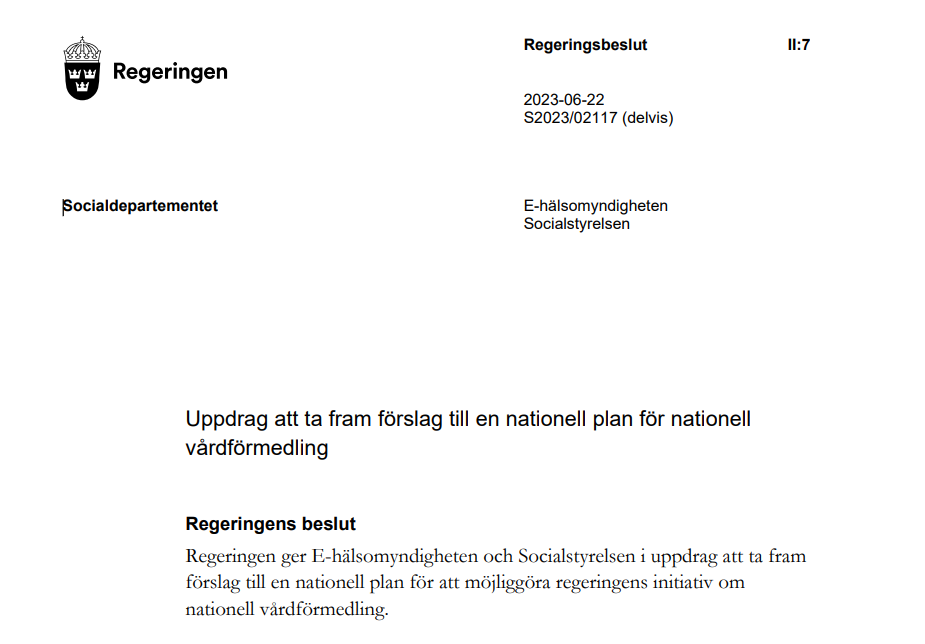 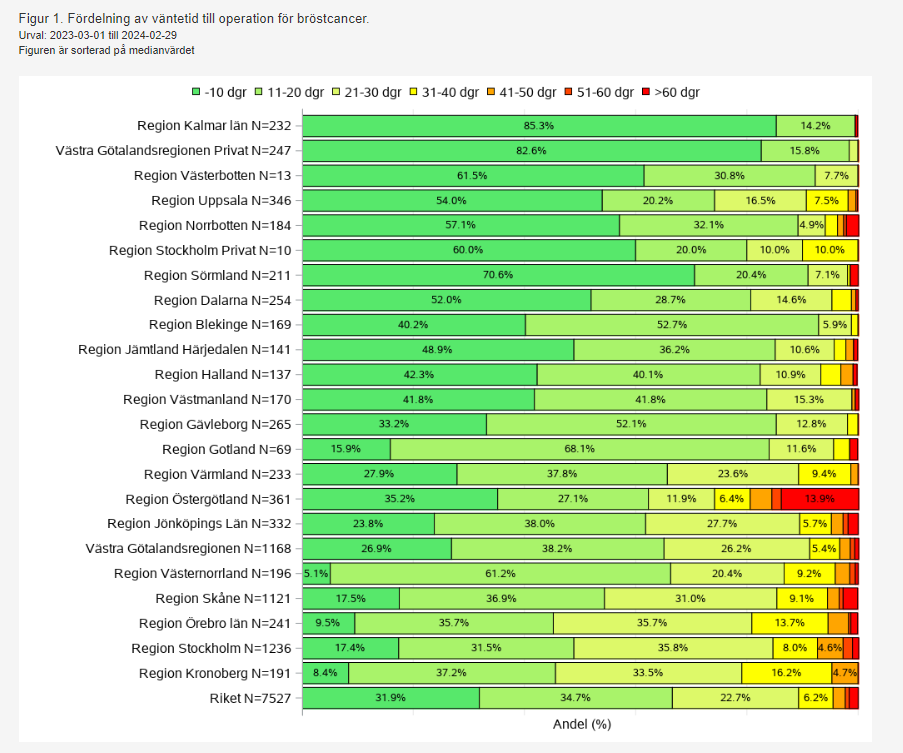 Bröstcancer2024-02-29
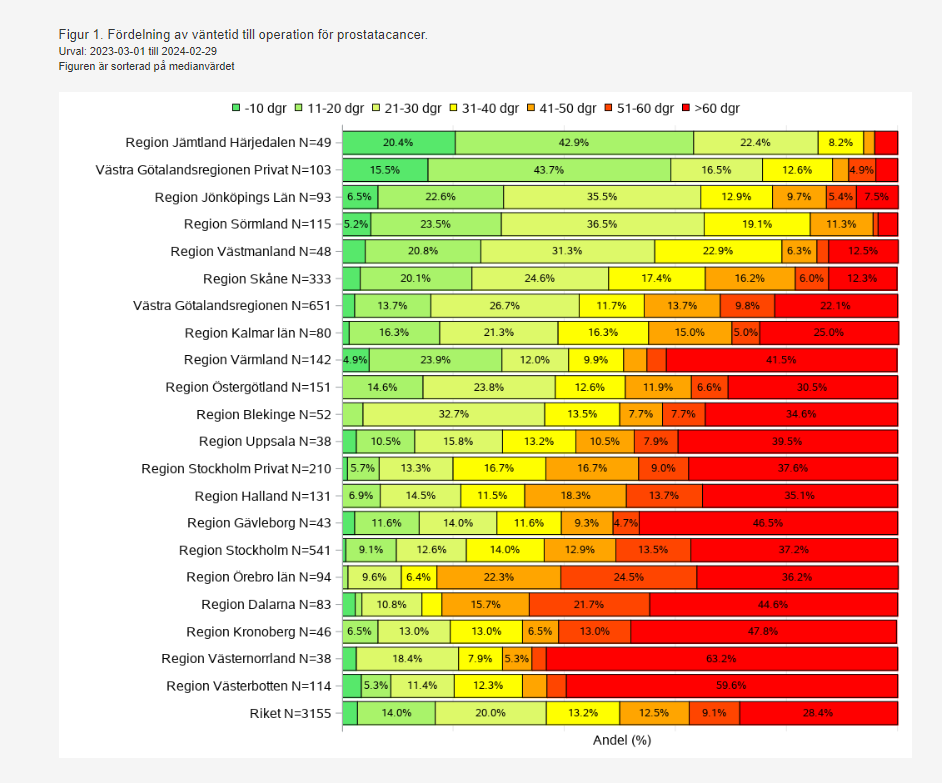 Prostatacancer2024-02-29
Har vi en jämlik vård i Sverige ? NFBxx = Primär höftledsprotes
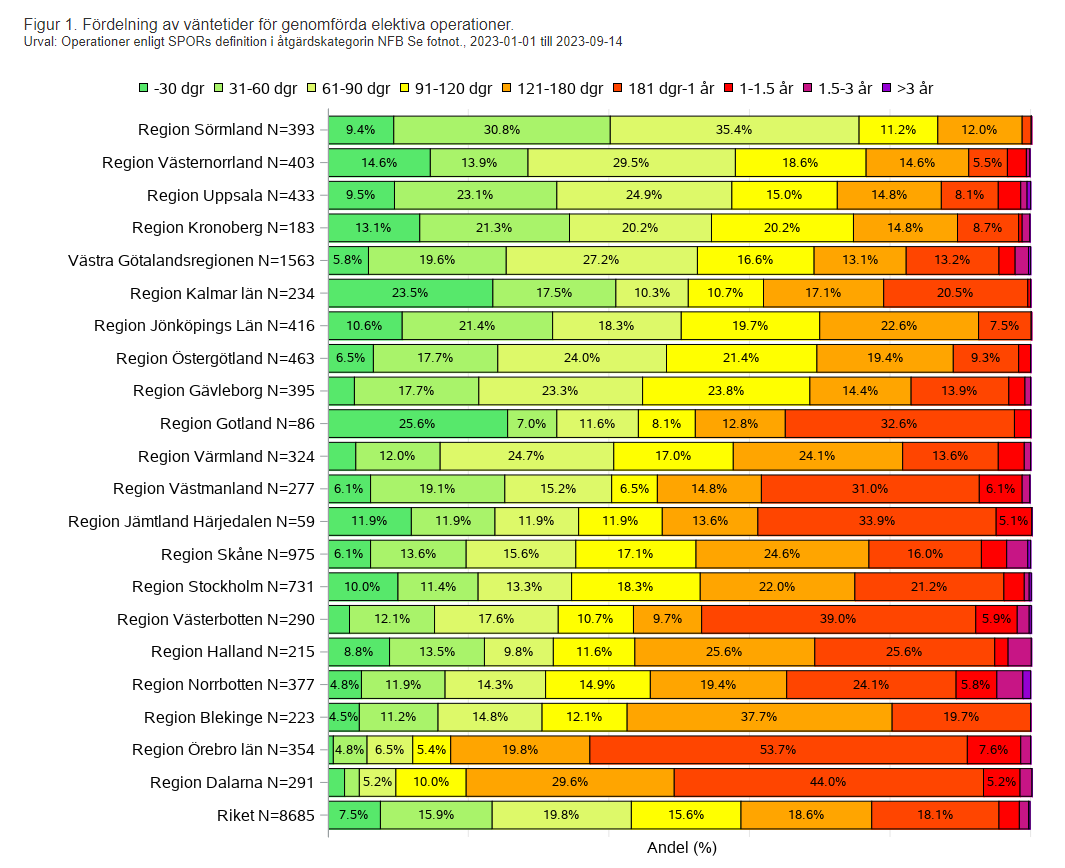 2023-01-01  till2023-09-14Inom 90 dagar:Sörmland  75 %Dalarna 10 %
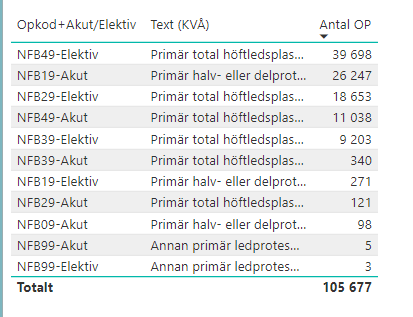 NFBxx = 
Primär höftledsprotes
NFBxx0919293999
2023-01-01 till 2023-09-14 jämfört med2023-12-13 till 2024-03-12 ( Höger)Höfproteser
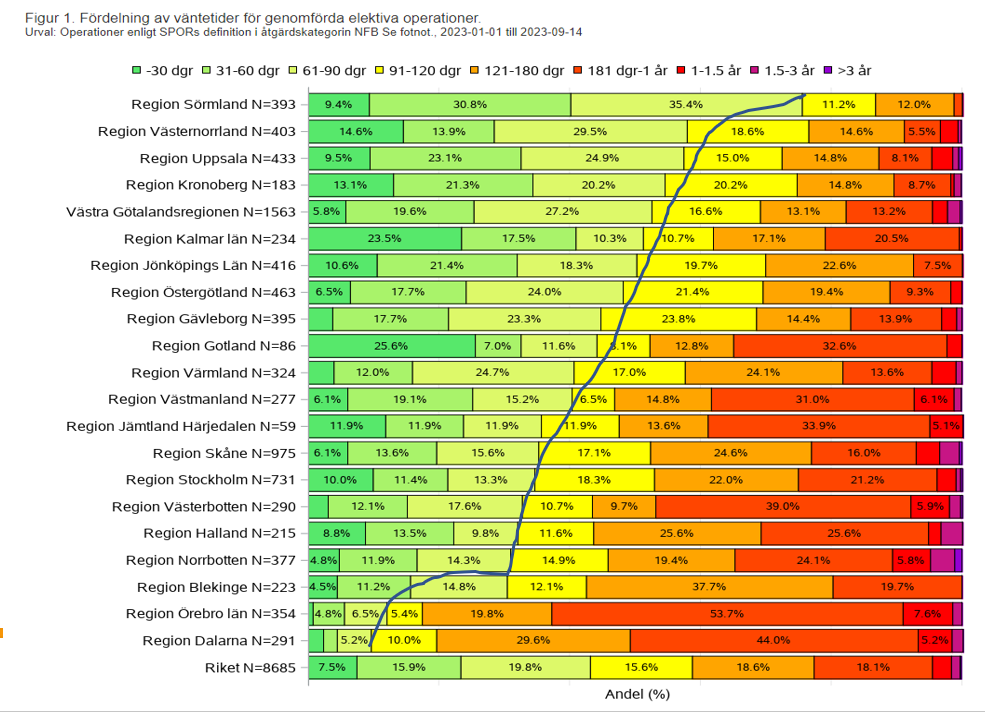 NFB – Primär höftprotes – 2018 till 2024
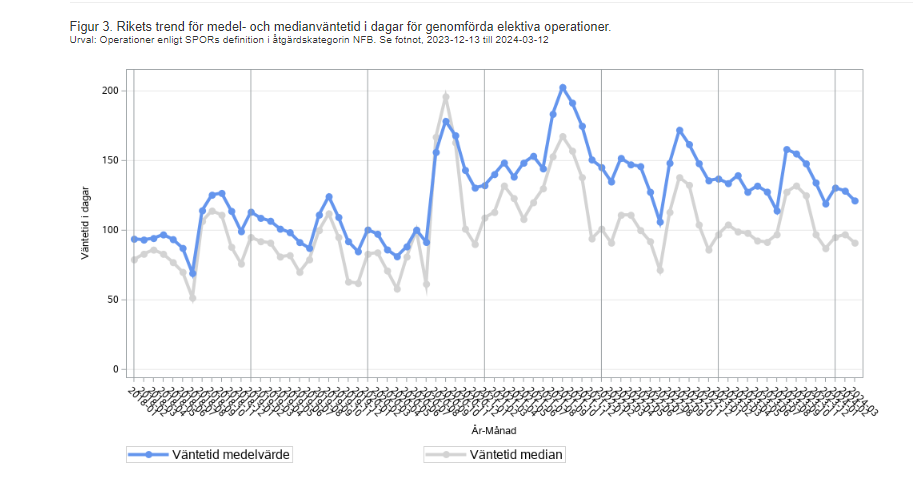 Reella väntetider sjukhus 2023 NFB
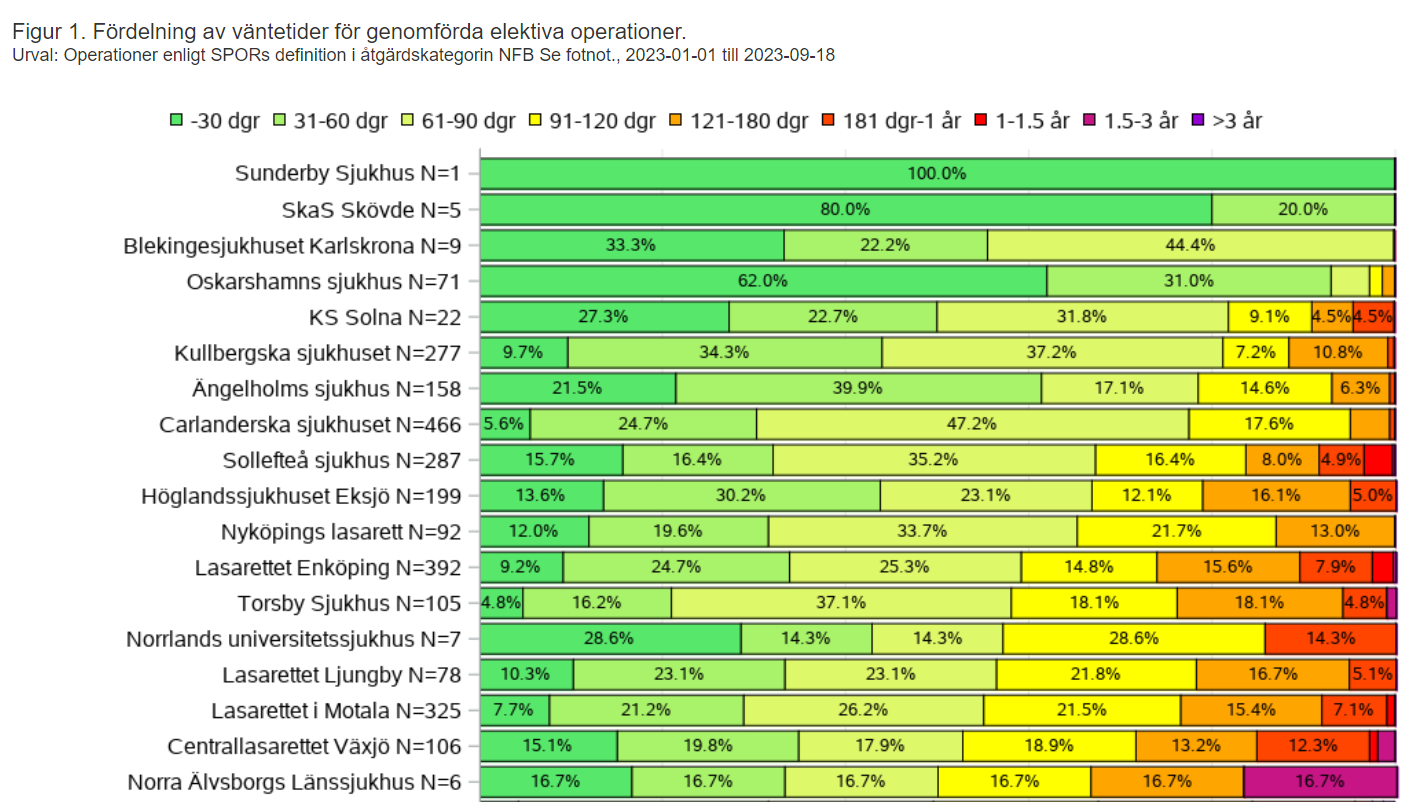 Reella väntetider sjukhus – LÄNGST väntan NFB  -- Har vi en jämlik vård i Sverige?
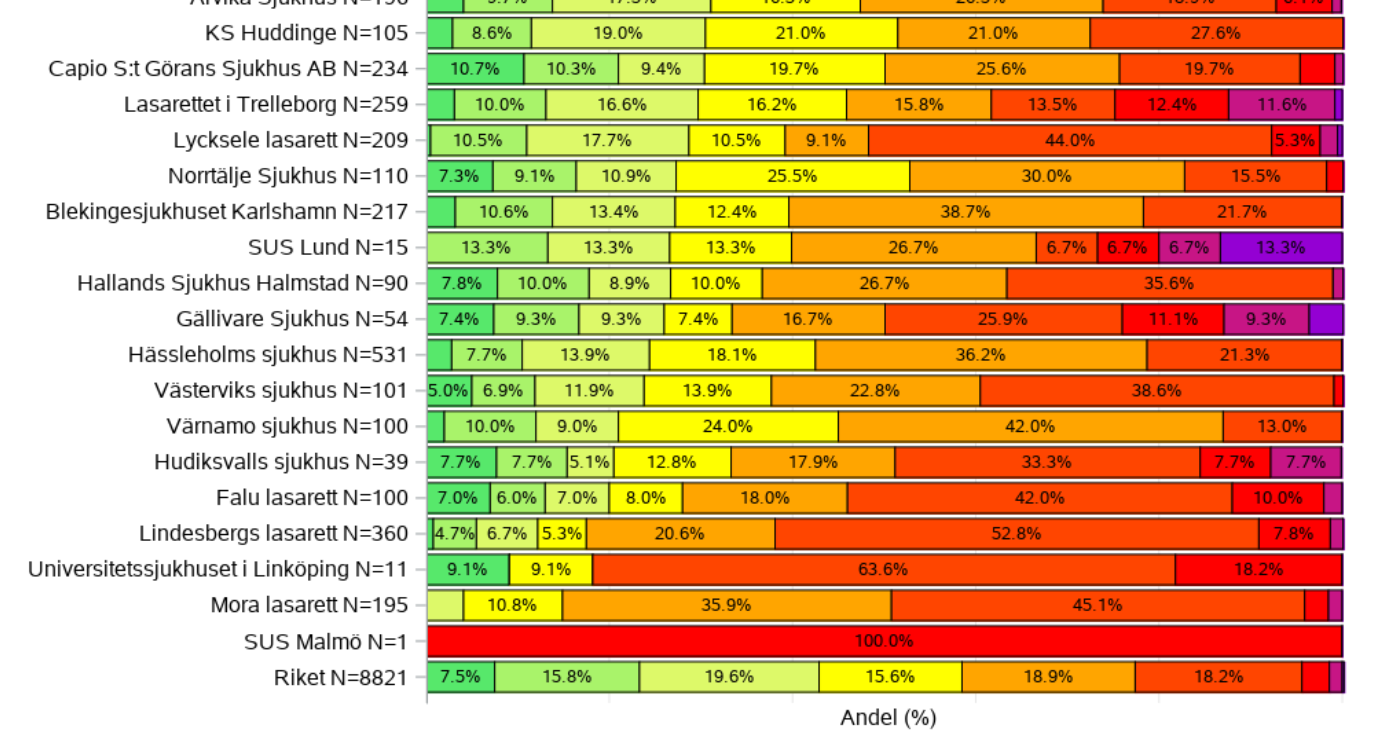 Knäprotes – ASA-klasser 2019 till 2023
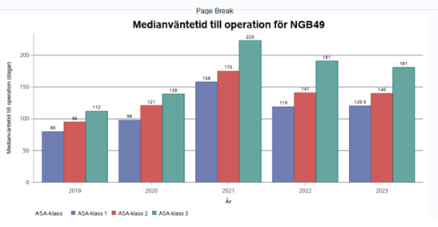 Knäprotes – ASA-klasser 2019 till 2023
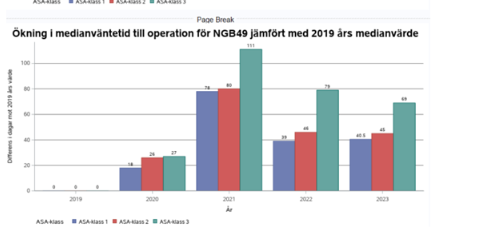 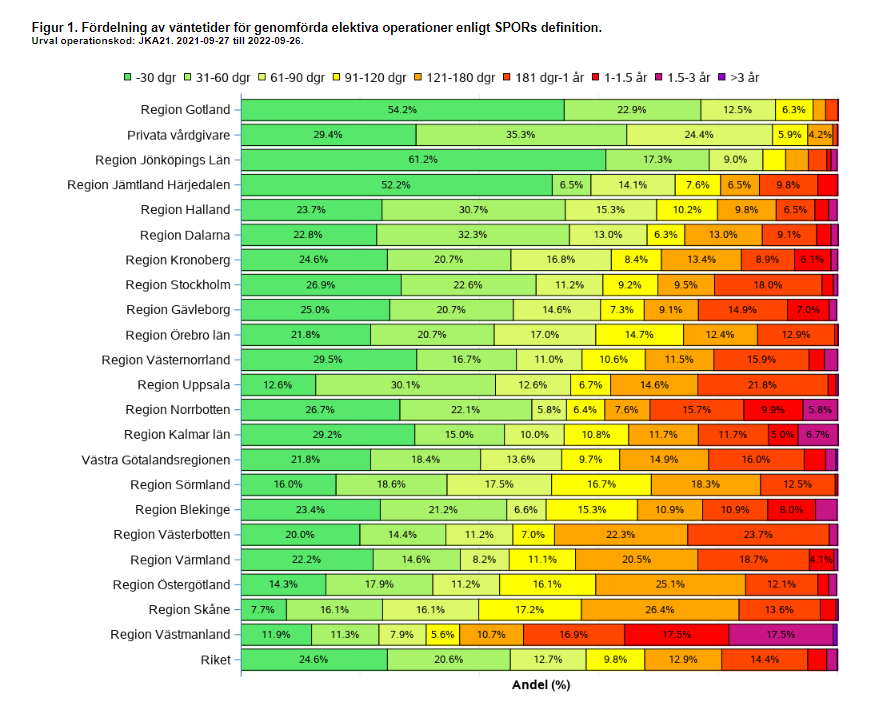 1.JAK21 Lapgalla2022
Lap-galla JKA21 2022 jmf 2024
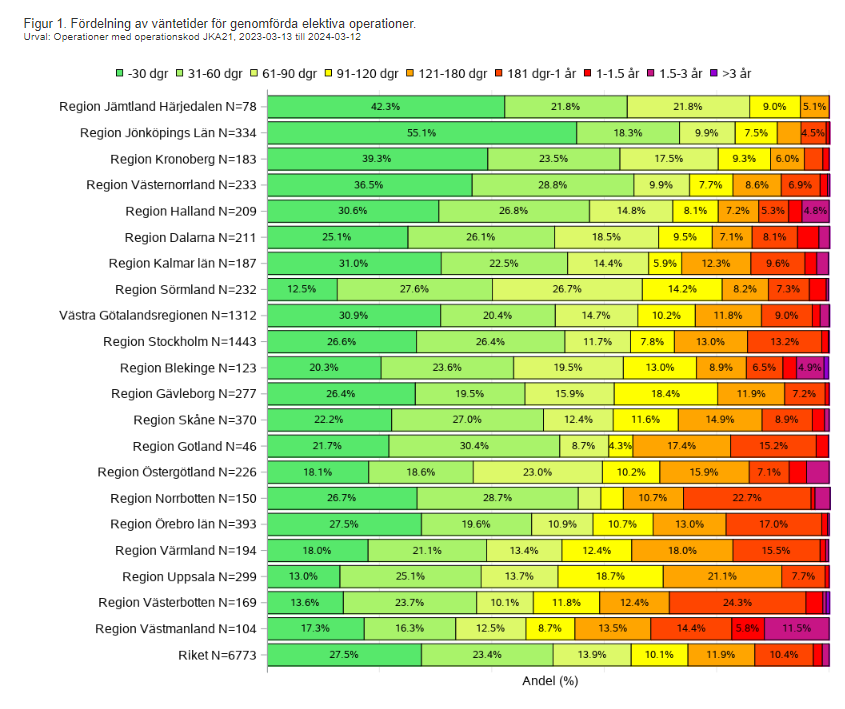 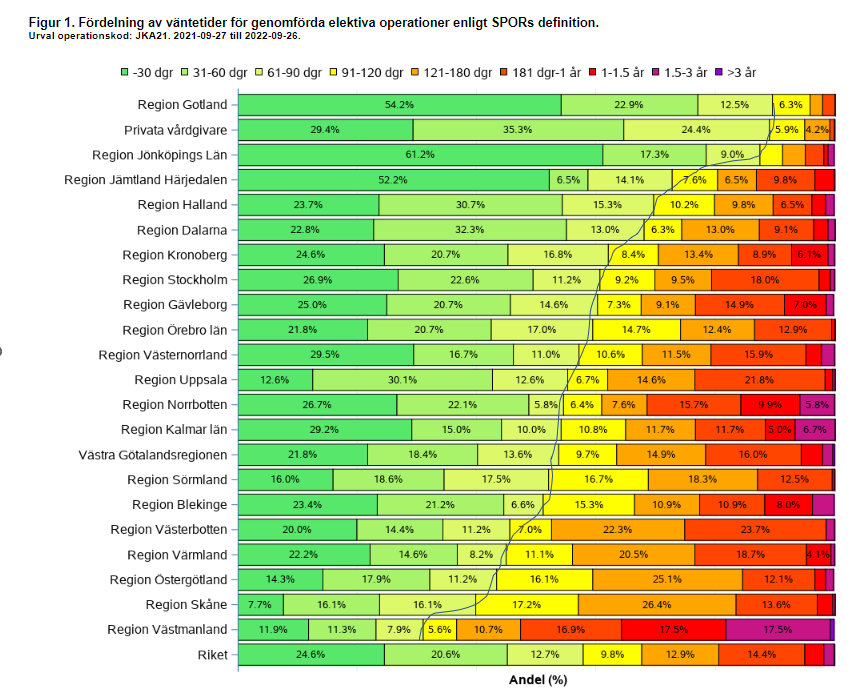 Diagnosen är ställd  – Ojämlik vård!
SPOR hemsida: www.spor.se
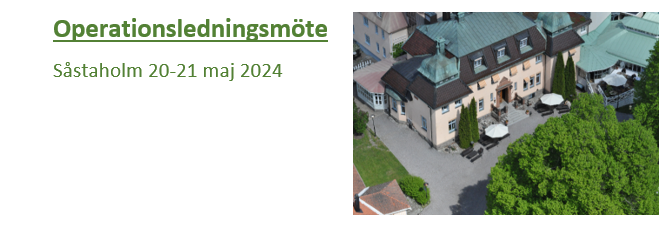 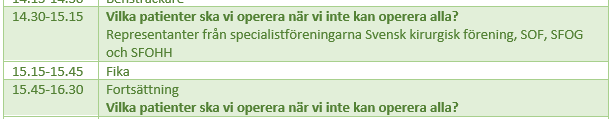